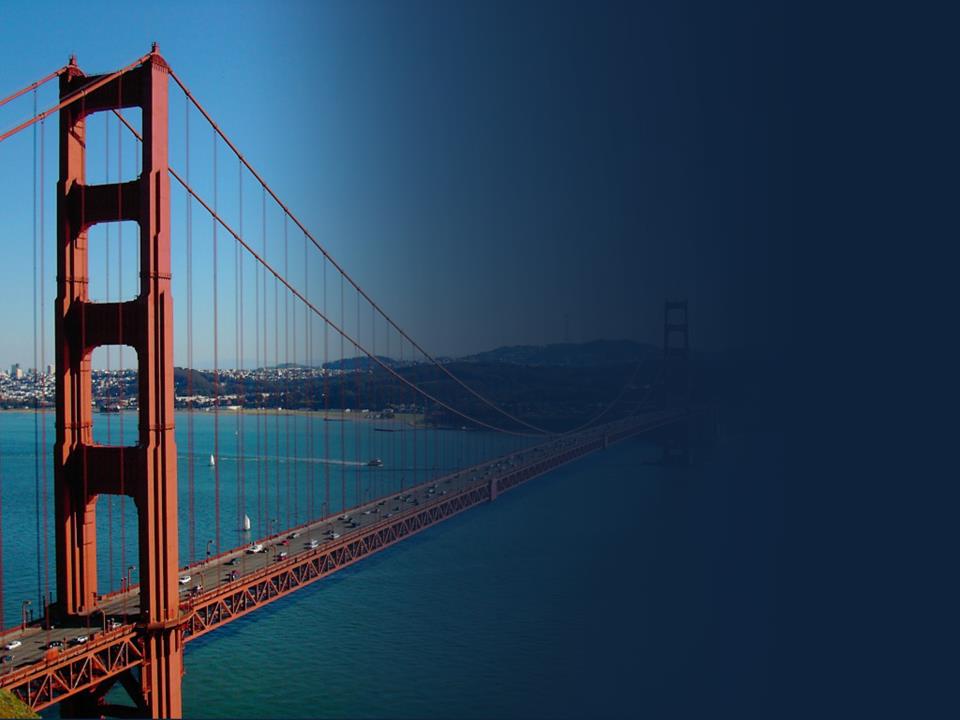 Multidisciplinary Research Programs: SPORE as a Team Science Funding Mechanism
Mitchel S. Berger, M.D.
Professor and Chair
Department of Neurological Surgery
Director
Brain Tumor Research Center
University of California San Francisco
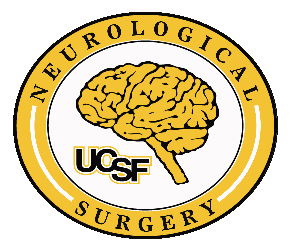 The Society of Neurological Surgeons MeetingBoston, Massachusetts
June 9, 2013
P50 Research Center Grants for Specialized Programs of Research Excellence (SPOREs):
Supported by  the National Institutes of Health (NIH) through the National Cancer Institute (NCI).

5 year awards intended to support investigator-initiated translational research within a team environment that will contribute to improved prevention, early detection, diagnosis, and treatment of organ-specific cancer.
SPORE Grants consist of:

Four to five translational research projects that can reach a human endpoint within the 5 year term of the grant.
Scope similar to that of R01 proposals
Not necessarily related or synergistic
Emphasis on translational - each project has one basic and one applied or clinical investigator
Cores that support the research projects
Tissue Core (mandatory), as well as cores for Pre-clinical animal testing and Clinical Trials
Developmental and Career Developmental Research Programs:  “Promotes the Pipeline”
Programs that provide roughly $50K/yr for each of 4-6 smaller projects that expand the base of research and support early career development
List of the Current UCSF Projects/Cores
P-1:  The San Francisco Bay Area Adult Glioma Survival Study (PIs —epidemiology and neuro-oncology)
P-2:  Novel Biomarkers of Malignant Progression in Recurrent Low Grade Glioma (PIs – neuro-oncology and imaging and genomics)
P-3:  Novel Approaches for Improving Pediatric BRAFV600E Glioma Patient Outcomes (PIs – cell biology and neuro-oncology)
P-4:  Overcoming Local and Peripheral Immune Suppression in Glioma to Facilitate Effective  Glioma Therapy (PIs – neurosurgery and cell biology)
Shared Resource Core A – Biospecimen/Pathology 
Shared Resource Core B – Pre Clinical Animal Model 
Shared Resource Core C – Biostatistics and Clinical
Shared Resource Core D – Administrative
Why Pursue SPORE Funding?
Improves teamwork

SPORE grants are one of the few NIH mechanisms that support team-based research 

The emphasis on translation requires basic scientists to work with clinicians

Unlike R01 funding, the success of the SPORE program depends on the success of each project and component
Improves teamwork:  UCSF Examples
The UCSF Brain Tumor SPORE Program is lead by a neurosurgeon, but the Executive Committee includes neuro-oncologists, and a basic scientists, and a neuro-patholgist 
Individual projects link cross-disciplinary investigators
Example: 
Project 2: Novel Biomarkers of Malignant Progression in Low Grade Glioma.
Susan Chang, MD
Neuro-oncology
Sarah Nelson, PhD
          Imaging
Joe Costello, PhD
         Genomics
Why Pursue SPORE Funding?
2.  Provides funding for infrastructure

SPORE grants are one of the few NIH mechanisms that support the construction and maintenance of tissue banks, animal testing cores, and the funding of  personnel needed for translational research
The infrastructure created by the SPORE can be used to strengthen the entire brain tumor research community
Lessens departmental financial commitment to necessary research activities 
Budget Expenses covered by SPORE:  Tissue Core A = $392k; Animal Core B = 121k; Data Manager(15%) and Research Nurse(10%) Salaries = 31k
Builds Infrastructure:  UCSF Examples
The UCSF Brain Tumor SPORE Program provides roughly one-third of the entire costs of the UCSF Tissue Core and the UCSF Pre-Clinical Animal Core – this is mostly in the form salaries for technicians who provide valuable functions that could not be supported by other means

SPORE funding also provides support for a Research Nurse and Data Manager for clinical trials, as well as for two biostatisticians
SPORE funding reduces infrastructure costs and allows an expansion of services available for brain tumor researchers
Why Pursue SPORE Funding?
Helps build the local brain tumor community

The Career Developmental and Developmental Research Programs of the SPORE provide a means to support investigators beyond those involved in the 4 main projects

Supported investigators include those new to the university and/or new to the field, as well as those investigators with ideas that may mature in the near future

Encourages non-brain tumor investigators to consider  a commitment to brain tumor research 

Can facilitate recruitment
Builds the Brain Tumor Community:  UCSF Examples
In the previous 5 year cycle, over 32 different investigators have received SPORE support for their research
Those supported include members of 8 different UCSF departments as well as investigators from UCLA, UC-Davis, and City of Hope
Current applicants for support come from a typically broad background and include a thoracic surgeon, an investigator in the Broad Center for Regenerative Medicine, and a Nobel prize winner interested in moving into brain tumor research
In the absence of SPORE funding, these individuals would not be part of the UCSF brain tumor community
Why Pursue SPORE Funding?
4.  Generates other funding

The SPORE mechanism encourages investigators to leverage SPORE funding to obtain additional resources

Support through the Career Development and Developmental Research Programs is intended to allow investigators time and resources to move their ideas to a fundable stage

Clinical trials and industry support are  a natural progression for many of the SPORE-supported projects
Generates Other Funding:  UCSF Examples
Imaging research supported in Project 2 of SPORE cycle 1 not only continued to be funded in SPORE cycles 2 and 3, but additionally expanded to successfully compete for over $8M in P01 funding.

In the previous 5 year cycle, the Developmental Research Program alone generated 2 R01 awards, two R21 awards, a $20M grant from the California Institute for Regenerative Medicine, and two investigator-initiated clinical trials.
The monetary value of a SPORE award is small relative to the collateral funding that the SPORE generates.
Why Pursue SPORE Funding?
5.  Miscellaneous benefits

Improved Departmental standing in the cancer center and the university – more support and credibility increases leverage
Increased opportunities to interact with other translational brain tumor groups
Improved visibility of your brain tumor community at the local and national levels
Contributes to improved ability to carry out clinical trials 
Improves morale
Miscellaneous Benefits:  UCSF Examples
SPORE award contributed to the creation of new, contiguous research space for the neuro-oncology program in the HDFCRB on the Mission Bay Campus
As the home of the only SPORE grant funded at UCSF, the Neuro-Oncology Program has a high profile in the HDFCCC
SPORE funding facilitated the hand-off of  a trial developed in the UCSF Brain Tumor SPORE to the NCI-sponsored  Alliance Network for the implementation of an immunotherapy clinical trial to be run through the NCI.
Critical Parameters for a Successful SPORE Program:  The UCSF Experience
Translational Research Capabilities

research base – 20+ R01-funded brain tumor investigators doing patient-relevant research
clinical capabilities – neurosurgeons partner with 5 neuro-oncologists with strong industry connections and a long track record in investigator-initiated brain tumor clinical trial design and implementation
established Tissue and Pre-Clinical Cores – a 40+ year collection of fixed and frozen brain tumor tissue along with a state of the art pre-clinical animal testing facility using human xenografted material.
Critical Parameters for a Successful SPORE Program:  The UCSF Experience
2.  Commitment

An all-in approach from the faculty as to the importance of translational brain tumor research and SPORE funding to support this work

A commitment of time and effort from the SPORE  leadership to ensure that the research supported by the program makes progress
Critical Parameters for a Successful SPORE Program:  The UCSF Experience
3.  Flexibility

To promote projects – One of the Projects in the current grant began as  two separate Developmental Award Projects that converged to create a mature full project
To drop projects – a convection-enhanced delivery project reached its endpoints in cycle 2 and was not continued
To move in new directions – a pediatric brain tumor-focused project that evolved from a Career Development Award was included as a full project in the current SPORE.  This is the first pediatric –based project supported by the SPORE mechanism.
Critical Parameters for a Successful SPORE Program:  The UCSF Experience
4.  Support 

Additional sources of revenue are needed to support the Career Development and Developmental Research Programs, to protect the time of SPORE investigators, and to support Core activities and the clinical trials enterprise, i.e., Dean, Cancer Center, Donor Endowments

The UCSF Department of Neurological Surgery has been the key supporter of the UCSF Brain Tumor SPORE.
Summary:
The SPORE mechanism exists to support team-based, translational cancer research
The SPORE mechanism is an excellent way to build a team research approach as well as to support needed infrastructure and grow local brain tumor research communities
A small but committed and organized group of translational researchers can successfully compete for SPORE funding
In an increasingly competitive funding environment, the SPORE mechanism remains an ideal way to fund high-quality translational brain tumor research.
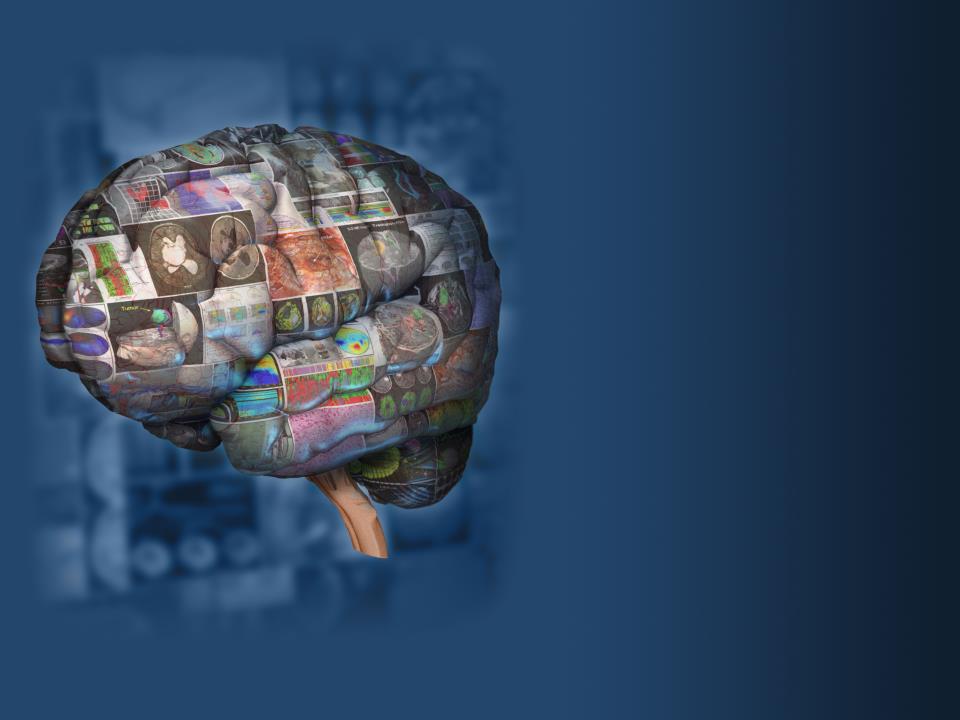 Thank you for the opportunity to speak
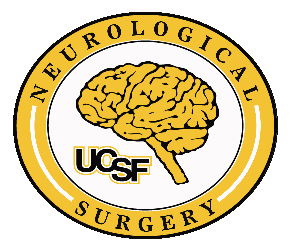 Mitchel S. Berger, M.D.
Professor and Chair
Department of Neurological Surgery
Director
Brain Tumor Research Center
University of California San Francisco
Using the SPORE Grant Mechanism to Build Multi-disciplinary Team Science
Mitch Berger, MD
Chair
UCSF Dept of Neurological Surgery
HSP vaccine (G200)  and Bevacizumab for recurrent GBM (ALLIANCE A071101)
Multi-center, three arm, randomized trial
PATH 
 CONF
I
RMED
 GBM
MANUFA CTURE 

≥ 6 v  I a l s
R
A
N
D
O
MI
Z
E
G-200 +
bevacizumab
18 Months 
Follow up
S
U
RVIVAL
G-200 alone followed by bevacizumab at progression
RECURRENT GBM
>90%
RESECTION; KPS>70
Bevacizumab alone
Potential Exploratory/Correlative Studies:
-Immune response
-B7H1 expression
-PI3 Kinase activation
-Molecular profiling 
(initial tumor tissue and on biopsy at presumed progression)
1º Endpoint: 	Overall survival 
2º Endpoints:	Safety, 
					Progression Free Survival